ITALIA
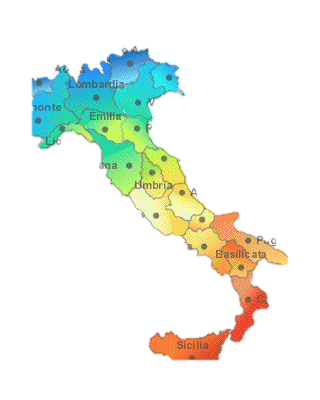 Vanessa Diaz
Frank Rueda
UNIFICACION POLITICA
Italia




Los Estados Pontificios (Estados de la Iglesia o en ocasiones Estados Papales), fueron un conglomerado de territorios básicamente centro italianos, que se mantuvieron como un estado independiente


Unificacion llevada a cabo siglo XIX(Piamonte). 

Napoles- El mas vasto de los estados italianos. 

Roma-Capital
ESTADOS
PRINCIPADOS
CIUDADES-ESTADO
MEZZOGIORNO
Dictadura Fascista: BENITO MUSSOLINI Someter a las regiones meridionales y a las islas.

Alianza con HITLER

Final de la guerra- Sin grandes perdidas territoriales. IstriaYugoslavia, Veneto juliano, Islas del DodecanesoGrecia

Despues 1945 ---Tercer Mundo
Gran contraste entre Italia del sur(Mezzogiorno) e Italia del norte(Muy activa economicamente)

1950: Creacion Cassa per il Mezzogiorno (Cada para el desarrollo del sur)
Grupos Mafiosos

1970:Recuperacion de la division Mussoliniana.(20 regiones)
Lucha contra el poder (Anos de plomo) Norte del Pais.
Asesinato: Aldo Moro.
Principios 80’s : Desarrollo de ligas autonomas.
Liga autonomica Lombarda(Mas importante)
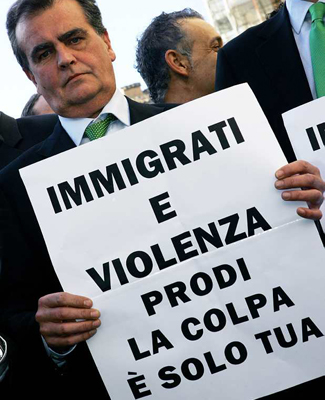 PIOVRA Y SUS TENTACULOS
Anatomia del pulpo(LA PIOVRA)

Mafia: la mas celebre de estas sigue siendo constituida en Sicilia. Silo XIX. 
Sociedad del sur, relacion de parentesos de tipo clan (la”familia”)
HOY todas las mafias funcionan siguiendo este modelo.
-Emigracion Italiana a Estados UnidosPoder a los ganster de la mafia siciliana. 

Control de prostitucion y enriquecerse con el trafico del alcohol.

1943, la mafia opuesta a MusoliniAyudo al desembarque estaounidense. 
Anos 50`s control trafico de opio y heronia hacia USA.
Mafia siciliana. En el estado italiano y redes bancareas.
Camorra napolitana y la N` drangheta de Calabria. 
Italia:puertas de entrada maritima a la union europea. Dificulates para el control.
PERMANENCIA Y RUPTURA DE LA GEOPOLITICA ITALIANA
Apoyo a los palestinos.
Participo en la construccion europea.
- Anos 50`s y 60`s Italia defendio un acercamiento al oriente.


1981, Roma nego a USA la utilizacion de bases areas de la OTAN para ir en contra de Gadafi.
2001:Vuelta de Silvio Berlusconi(contra de la mayor parte opinion publica)